Monitoring Microsoft Azure with Nagios
Jeff Mendoza
Microsoft Open Technologies

http://1drv.ms/1vooPai
jemendoz@microsoft.com
Who am I?
Software Engineer
Build Bridges
I don’t run systems
I need your feedback
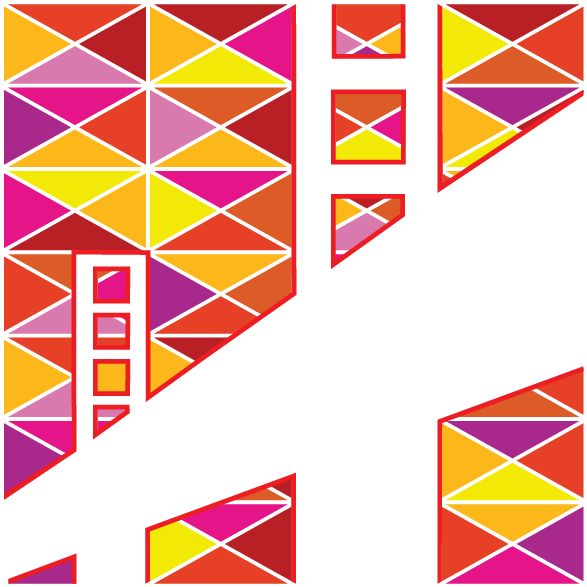 Agenda
Microsoft Azure
Azure Properties to Monitor
Install
Each plugin
CLI overview
Data source
Setup
Demo
PaaS
Microsoft Azure
Programming languages + tools
.NET, Visual Studio, TFS + Git, Java, NodeJS, PHP, Python, Ruby, C++
IaaS
Data
Analytics
Media
Identity
Web
Mobile
Gaming
Cloud Services
Windows VMs
Linux VMs
Storage
Networking
Microsoft Cloud Infrastructure
Azure Properties to Monitor
Compute
Basic state of machines, up/down
Storage
Detailed metrics on blobs, tables, queues
SQL Database
Canned queries to Azure SQL Database
PaaS
Azure Diagnostics (.NET)
Active Directory
Graph API and differential queries
Install
$ pip install azuremonitor

Python package
https://pypi.python.org/pypi/azuremonitor/0.1
https://github.com/msopentech/wamo

My setup
Azure VM, OpenLogic CentOS 7
Fedora EPEL repository Nagios packages

Nagios XI available on VM Depot
http://vmdepot.msopentech.com/Vhd/Show?vhdId=1420&version=1450
Compute
$ check_azure_compute.py <cloud service> -p <ps file>

Cloud service should match the name in Azure
Publishsettings file is the management certificate for your Azure subscription
https://manage.windowsazure.com/publishsettings/index?client=xplat 

Service Management REST API
http://msdn.microsoft.com/en-us/library/azure/ee460812.aspx

Demo
Storage
$ check_azure_storage.py <stg acct> -p <ps file> --blob --tx -k <key> -w <warn level> -c <crit level>

Storage account should match the name in Azure
Could also monitor tables or queues with --table or --queue
List of keys: https://github.com/MSOpenTech/wamo/blob/master/check_azure_storage.py#L36

Storage Analytics
http://msdn.microsoft.com/en-us/library/azure/hh343270.aspx

Demo
SQL Database
$ check_azure_sql.py <srv addr> -u <user> -p <pass> -d <db name> -k <key> -w <warn level> -c <crit level>

Needs full address of SQL DB Server
List of keys: https://github.com/MSOpenTech/wamo/blob/master/check_azure_sql.py#L400

Dynamic Management Views
http://msdn.microsoft.com/en-us/library/ff394114.aspx

Requires ODBC and FreeTDS setup
Demo
PaaS
$ check_azure_paas.py <cloud service> -p <ps file> -s <stg act> -k <key> -w <warn level> -c <crit level>

Cloud service should match the name in Azure
Storage account should match where diagnostic data is stored.
List of keys: https://github.com/MSOpenTech/wamo/blob/master/check_azure_paas.py#L34

Azure Diagnostics
http://msdn.microsoft.com/en-us/library/azure/gg433048.aspx
Active Directory
$ check_azure_ad.py <domain> -c <client id> -s <secret> -k <key> -p <param>

Param is either user or group name depending on key
List of keys: https://github.com/MSOpenTech/wamo/blob/master/check_azure_ad.py#L350
Differential queries need --tempdir and multiple runs
Use either --warn-on-change or --error-on-change

Graph API
http://msdn.microsoft.com/en-us/library/azure/hh974476.aspx
Questions?
Any questions?

Thanks!
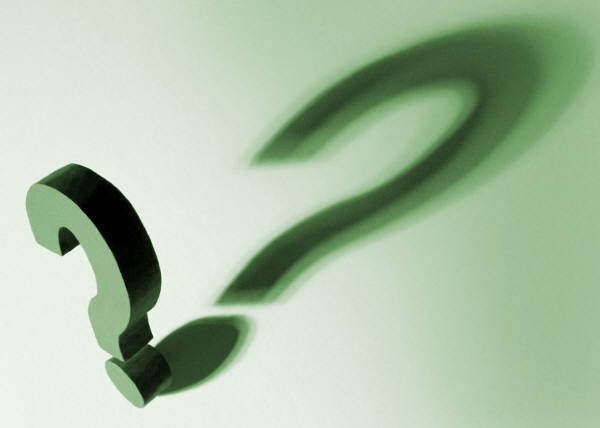 The End
Jeff Mendoza
Microsoft Open Technologies
jemendoz@Microsoft.com